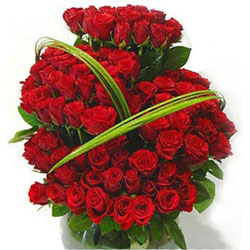 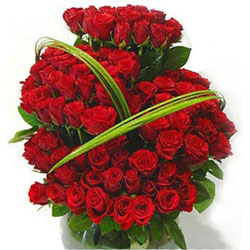 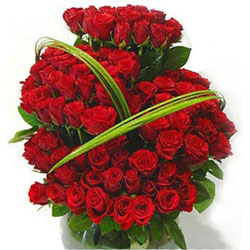 স্বাগতম
মোহাম্মাদ বজলুর রশিদসহকারী শিক্ষকশাহীদ রমিজ উদ্দিন ক্যাণ্টনমেন্ট (ক্যাণ্টঃ বোর্ড )স্কুলঢাকা ক্যাণ্টনমেন্ট, ঢাকা ।
৬ষ্ঠ শ্রেনিবিষয়ঃ বিজ্ঞান    কোষঃ জীবদেহের একক।
ছবি দুটি লক্ষ কর-
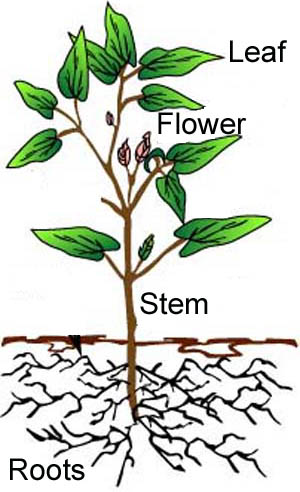 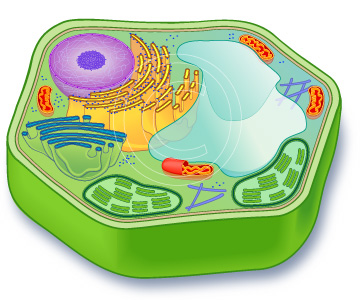 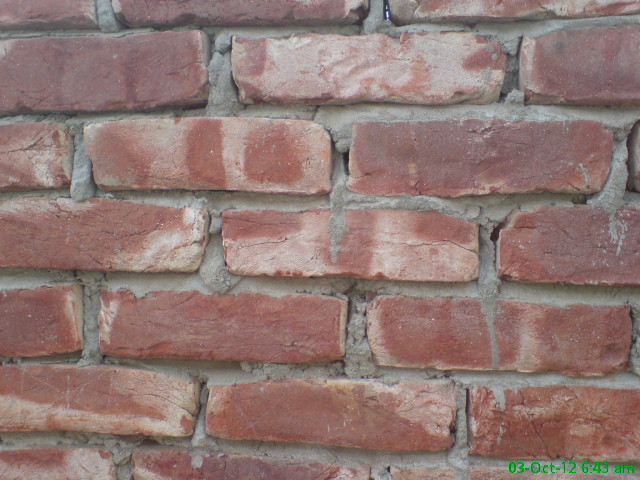 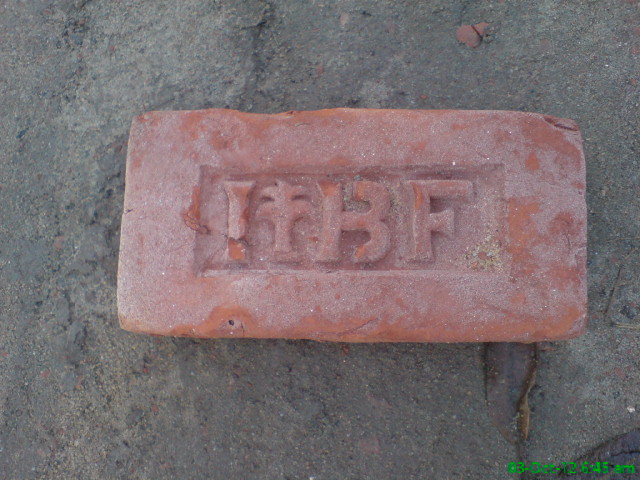 শিখন ফল
কোষ  কী তা বলতে পারবে ।           উদ্ভিদ কোষ ও প্রাণী কোষের পার্থক্য              নিরুপন  করতে  পারবে।           উদ্ভিদ কোষ ও প্রাণী কোষের চিহ্নিত
         চিত্র অংকন করতে পারবে।
ছবি দেখে  কোষ  কী তা বলতে পারবে -
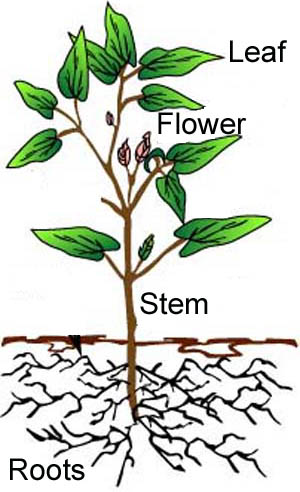 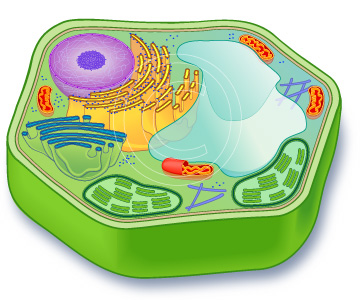 উদ্ভিদ কোষ ও প্রাণী কোষের মধ্যে সাদৃশ্য ও বৈসাদৃশ্য -
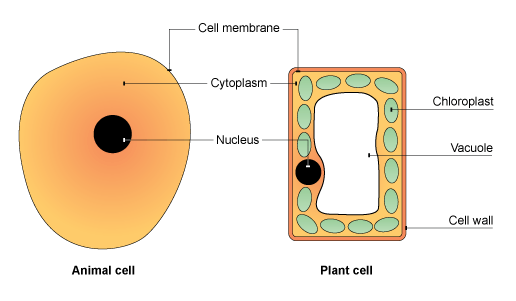 কোষি ঝিল্লী
সাইটোপ্লাজম
ক্লোরোপ্লাস্ট
নিওক্লিয়াস
কোষ গহবর
কোষ প্রাচীর
প্রাণী কোষ
উদ্ভিদ কোষ
কোষ
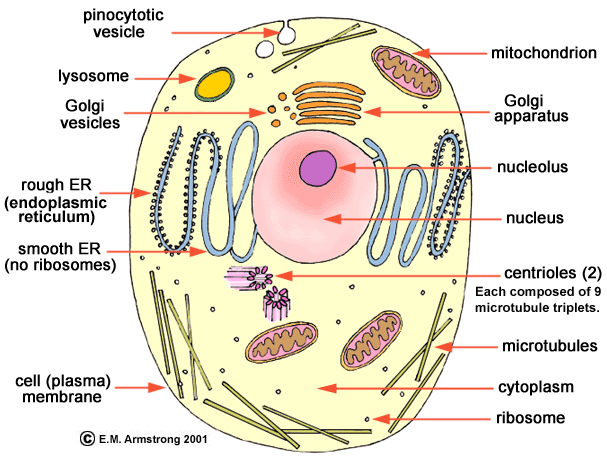 পিনোসাইটিক ফোস্কা
মাইটোকন্দ্রিয়া
লাইসোজোম
গলগি বস্তু
গলগি বস্তু
নিওক্লিয়লাস
এন্ডওপ্লাসমিক রেটিকলাম
নিওক্লিয়াস
সেট্রিওল
কোষ পর্দা
সাইটো প্লাসম
রাইবোসোম
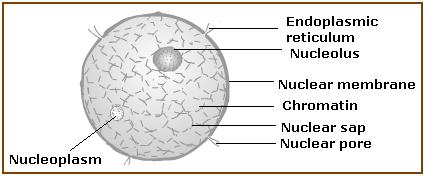 নিওক্লিয়লাস
নিওক্লিয়াস  পর্দা
ক্রমোসোম
নিওক্লিয়াস রন্দ্র
নিওক্লিয়প্লাজম
চিত্র - নিওক্লিয়াস
দলীয় কাজঃ ১। একটি নিওক্লিয়াসের চিত্র দেখে শিক্ষার্থীরা  চিত্রের বিভিন্ন অংগাণুর নাম লিখবে।
মূল্যায়নঃ ১। কোষ কাকে বলে?২। কোষ কত প্রকার ও কী কী?৩। উদ্ভিদ কোষ ও প্রাণী কোষের         মধ্যে পার্থক্য  কী?
বাড়ির কাজঃ          	একটি নিওক্লিয়াসের চিহ্নিত চিত্র অংকন কর।
ধন্যবাদ
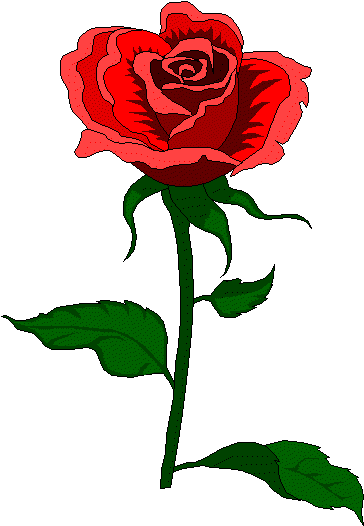